BTV-indikaattori seutukunnittain 2000–2019
1
29.12.2021
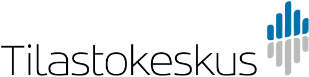